ПОВРТЊАК
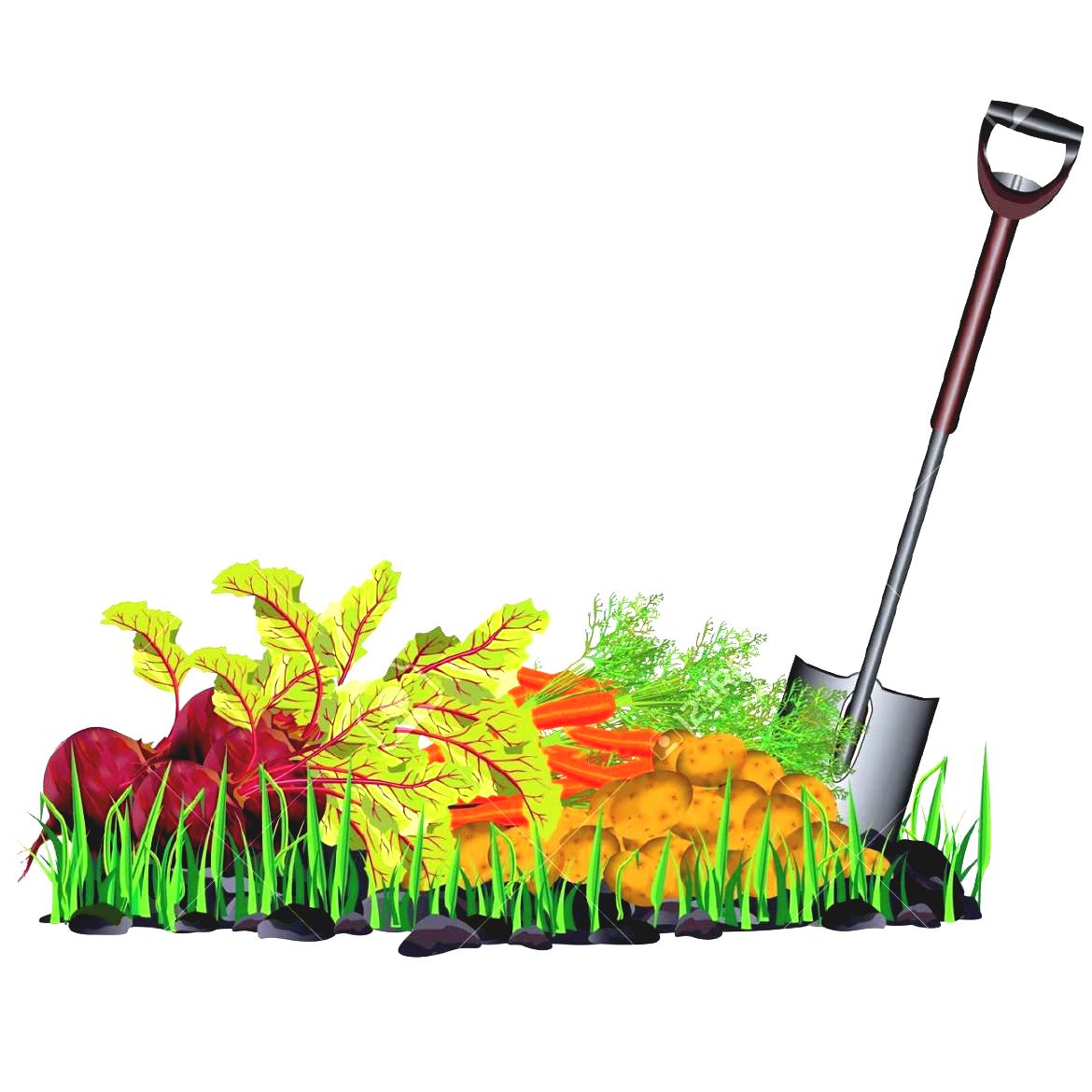 ПОВРТЊАК ИЛИ БАШТА  ЈЕ МЈЕСТО ГДЈЕ СЕ УЗГАЈА ПОВРЋЕ.
У ПОВРТЊАКУ РАДЕ ПОВРТЛАРИ ИЛИ БАШТОВАНИ.
ПОВРЋЕ КОЈЕ СЕ УЗГАЈА У НАШИМ КРАЈЕВИМА:
ПАРАДАЈЗ
КРАСТАВАЦ
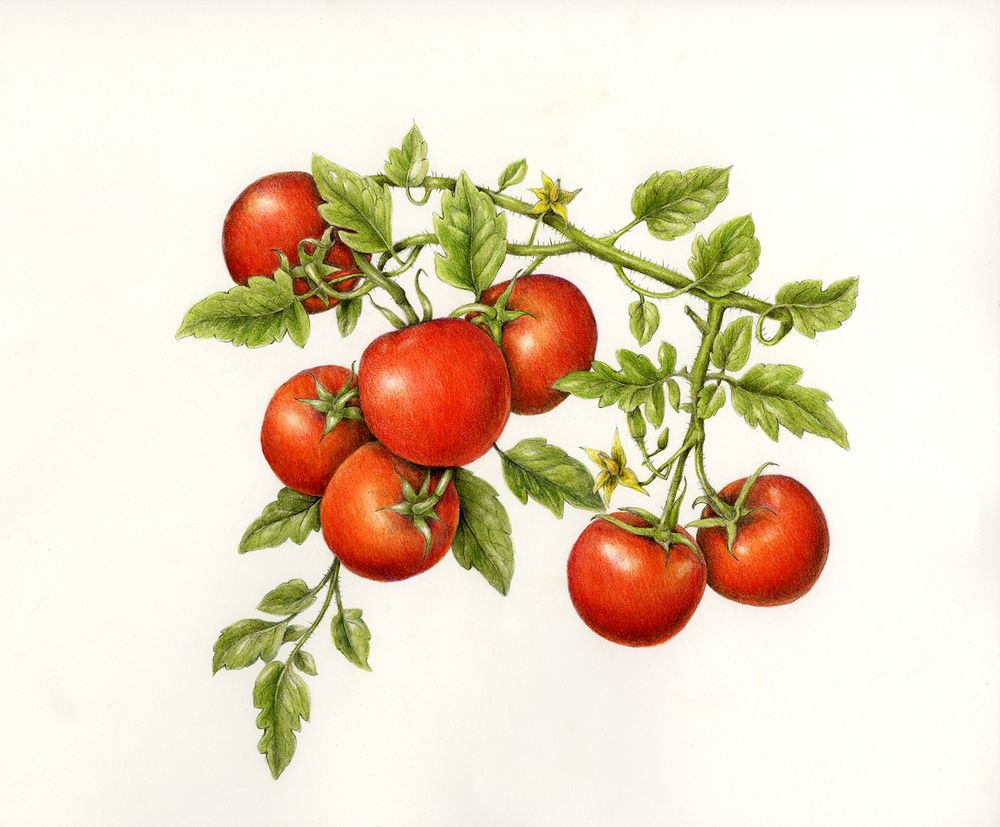 ПАПРИКА
ЛУК
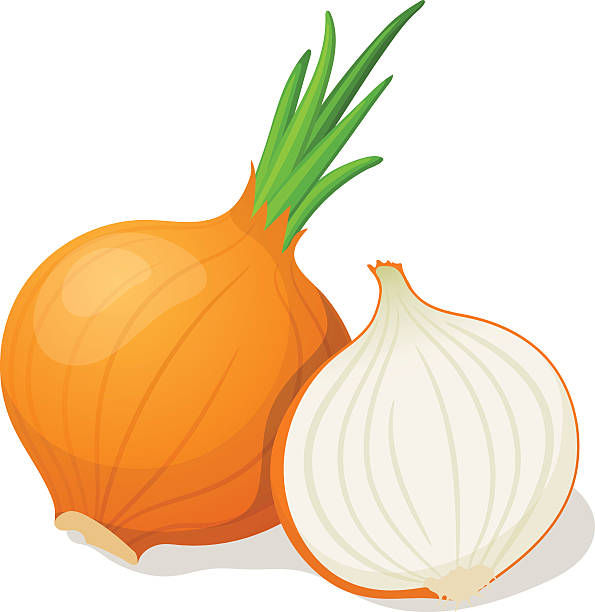 ПОВРЋЕ КОЈЕ СЕ УЗГАЈА У НАШИМ КРАЈЕВИМА:
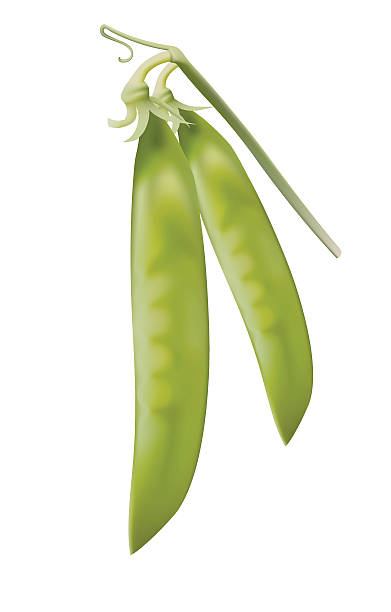 МРКВА
МАХУНЕ
ГРАШАК
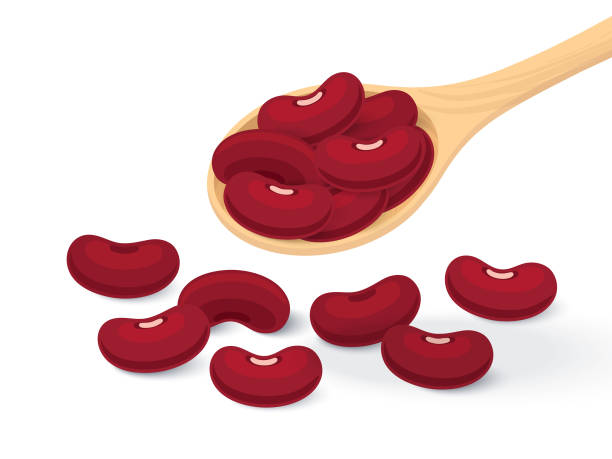 ПАСУЉ
ПОВРЋЕ КОЈЕ СЕ УЗГАЈА У НАШИМ КРАЈЕВИМА:
ШПИНАТ
КРОМПИР
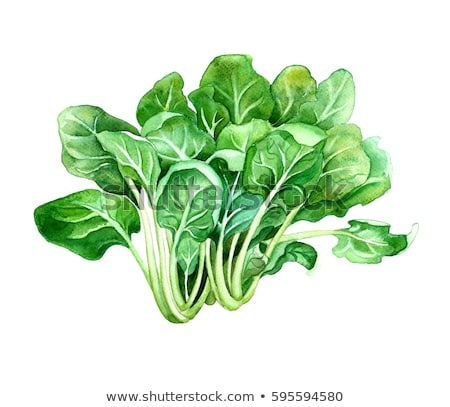 ЦВЕКЛА
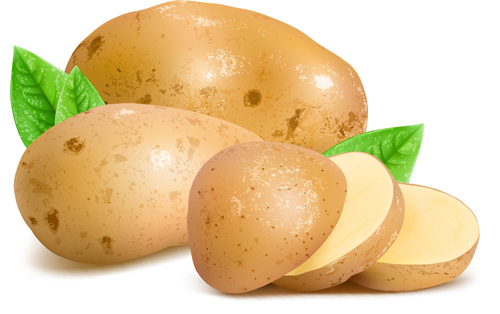 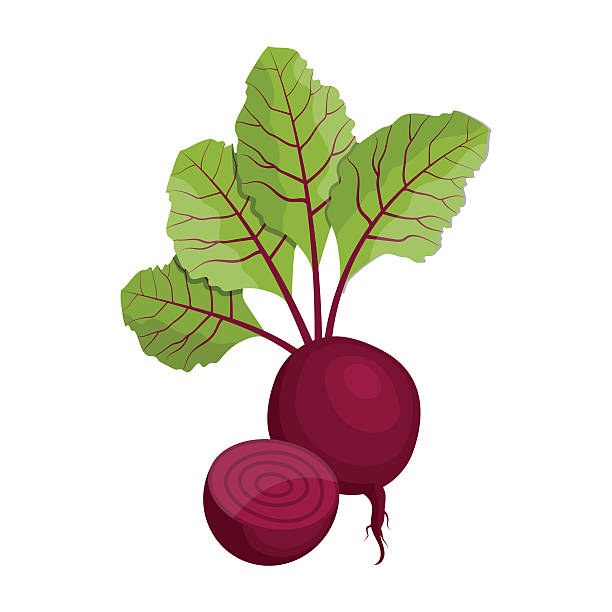 КУПУС
САЛАТА
ПОВРЋЕ ЈЕ ЗДРАВО. ПУНО ЈЕ ВИТАМИНА КОЈИ ДОПРИНОСЕ НАШЕМ ЗДРАВЉУ.
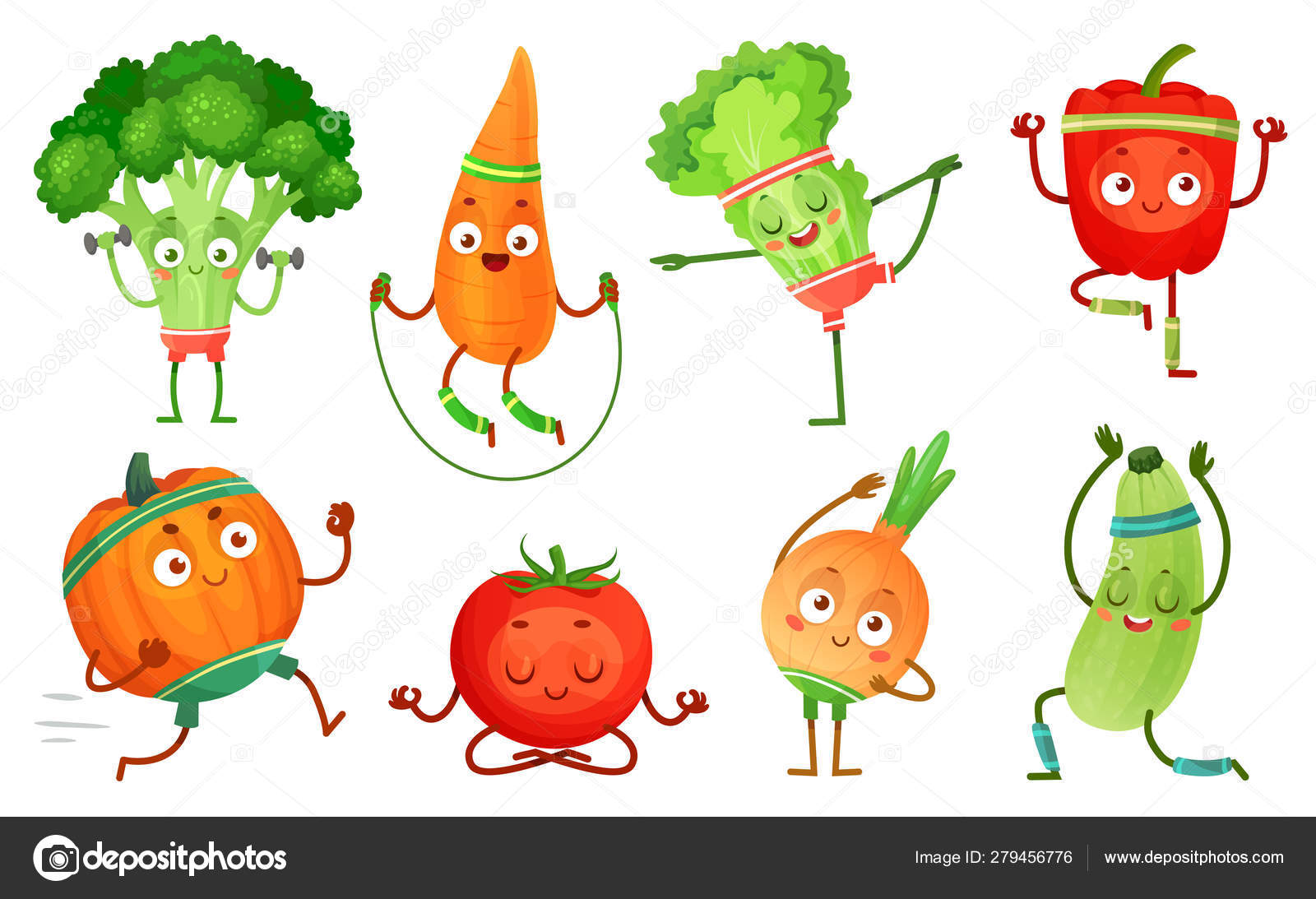 И ПОВРЋЕ СЕ ПРИЈЕ УПОТРЕБЕ МОРА ОБАВЕЗНО ОПРАТИ.
ЗАДАЦИ ЗА САМОСТАЛАН РАД
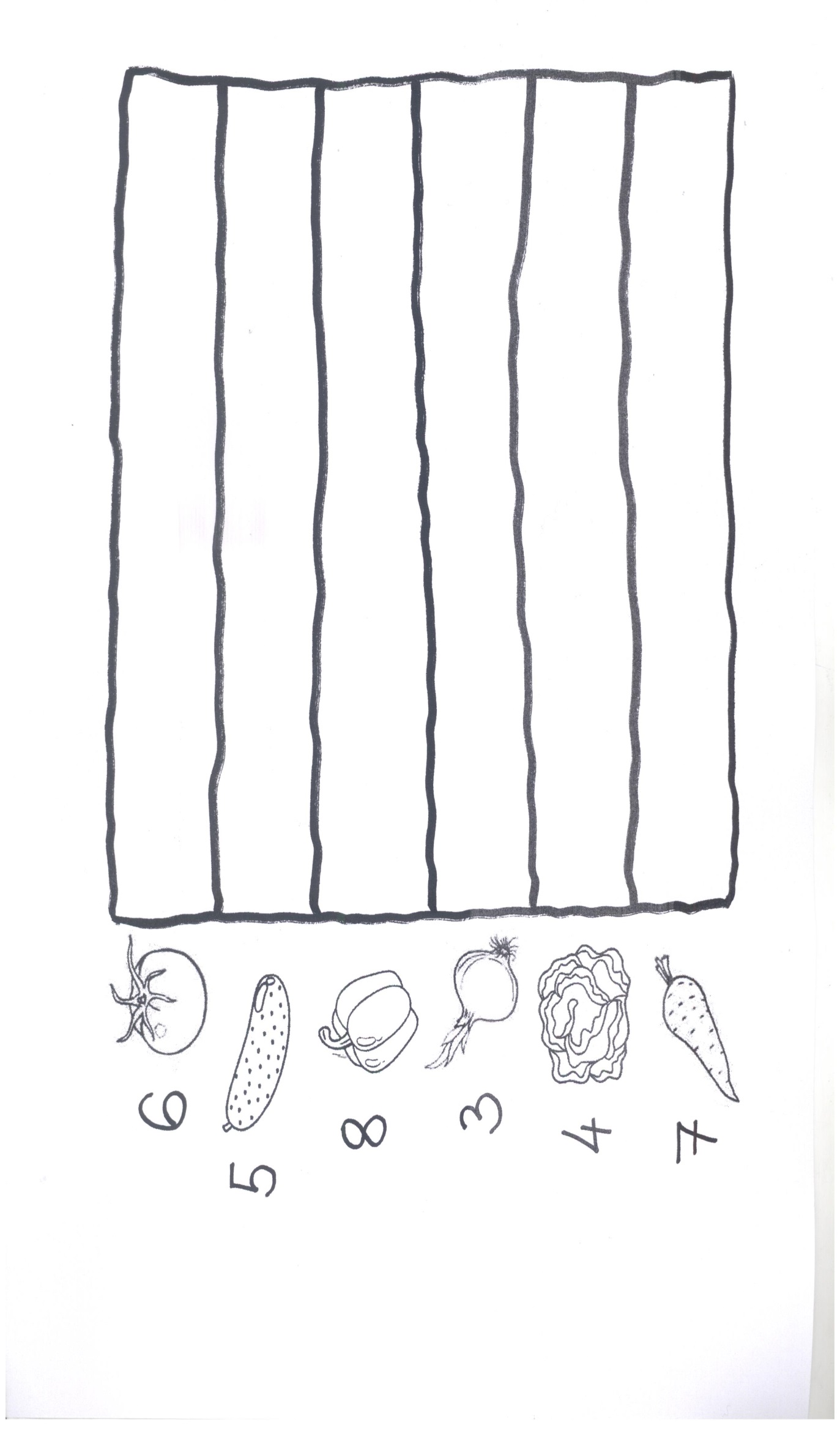 ФОРМИРАЈ СВОЈУ БАШТУ ЦРТАЈУЋИ У ГРЕДИЦЕ ОНОЛИКО БИЉАКА КОЛИКО ЈЕ ЗАДАНО. ЦРТЕЖ ОБОЈИ!
КОРИСТЕЋИ РАЗНЕ ВРСТЕ ПОВРЋА СЛОЖИТЕ СЕБИ УЖИНУ НА ЗАНИМЉИВ НАЧИН.
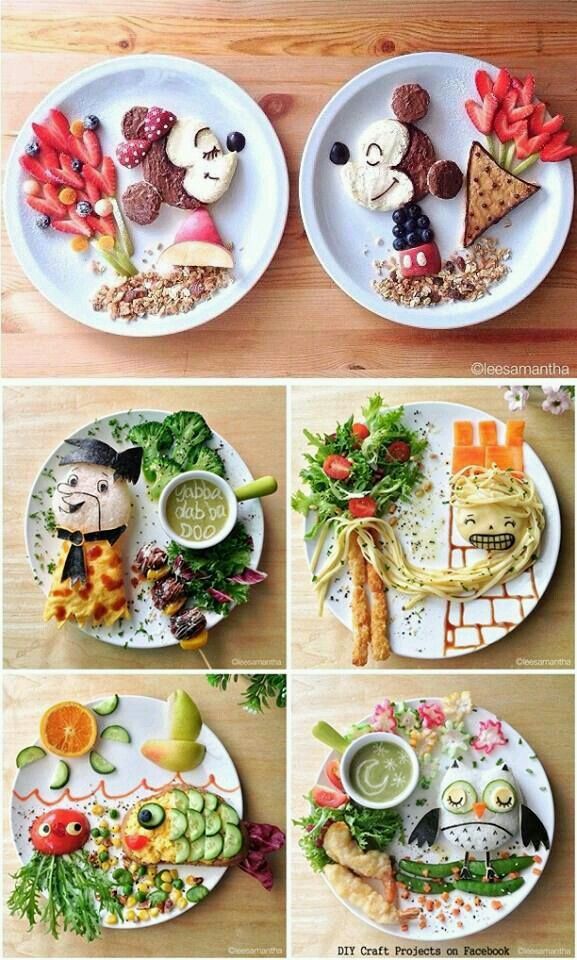 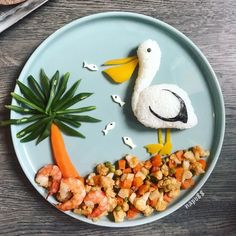